SEQUENCES
WHAT IS A SEQUENCE?
A sequence is a pattern of numbers that follows a mathematical rule.
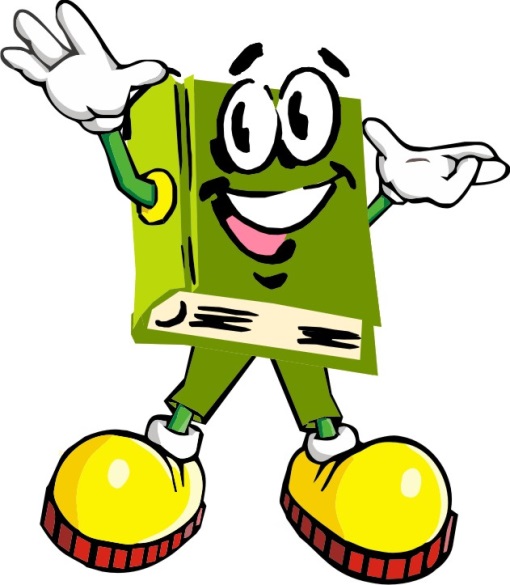 SEQUENCES
WHAT IS THE RULE

5, 7, 9, 11, _____
13
ADD TWO
SEQUENCES
WHAT IS THE RULE

46, 43, 40, 37, _____
34
SUBTRACT 3
SEQUENCES
WHAT IS THE RULE

2, 20, 200, _____
2000
MULTIPLY BY 10
SEQUENCES
WHAT IS THE RULE

80, 40, 20, 10,  _____
5
DIVIDE BY 2
SEQUENCES – how?
Look at two consecutive numbers 

Try to figure out what to multiply, divide, add, or subtract to get from the first number to the second.

Sometimes the sequence is made from TYPES OF NUMBERS (eg, prime, triangular, square, odd, etc)
SEQUENCES
WHAT IS THE RULE

2, 3, 5, 7, 11, 13, 17,  _____
19
PRIME NUMBERS
SEQUENCES
WHAT IS THE RULE

1, 4, 9, 16, 25,   _____
36
SQUARE NUMBERS
SEQUENCES
WHAT IS THE RULE

1, 3, 6, 10, 15, 21,   _____
28
TRIANGULAR NUMBERS